Biology only - KS4
Homeostasis and Response
Regulating Body Temperature

Downloadable Resource
Miss Ray
‹#›
Exam style question
Humans maintain a stable body temperature of 37°C.
Describe the role of arterioles in this. [4]
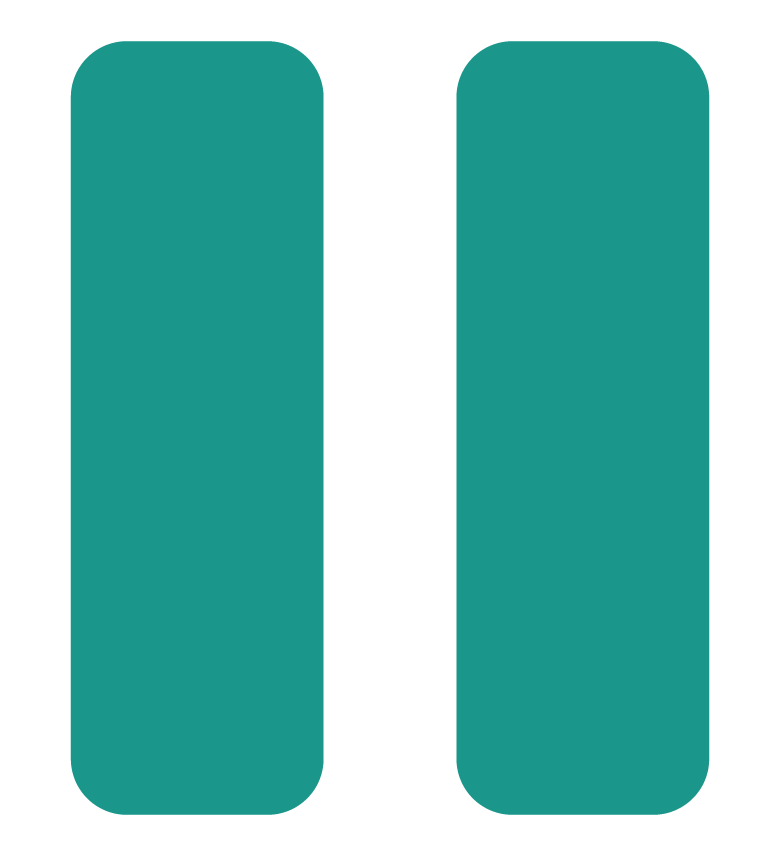 If the temperature of the body decreases, the arterioles supplying blood to the _________ will ___________. This reduces the blood flow to the skin and __________ heat loss via _____________. 

If the temperature of the body increases, the arterioles supplying blood to the skin will ___________. This ____________ blood flow to the skin and increases ________________ via radiation.
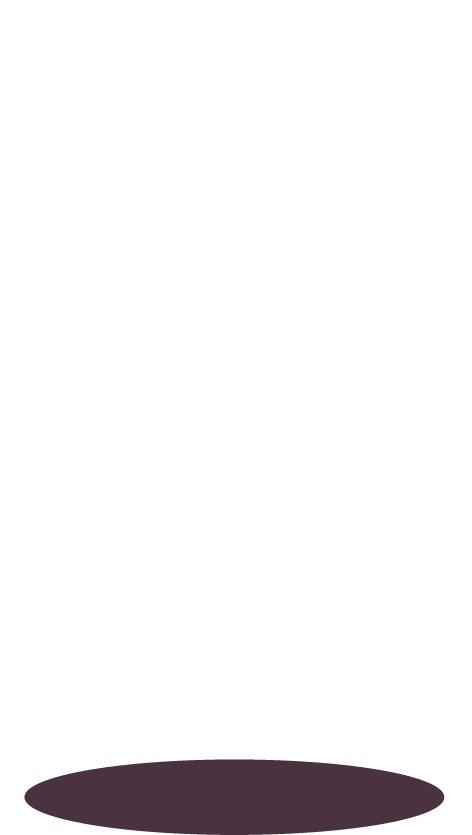 ‹#›
Exam style question
Humans maintain a stable body temperature of 37°C.
Describe the role of arterioles in this. [4]
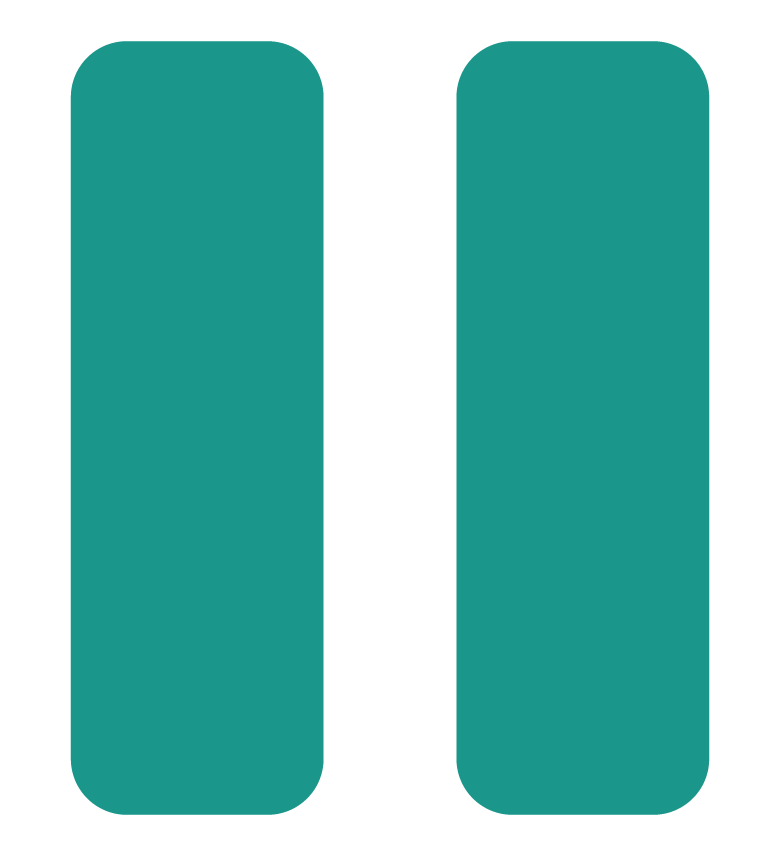 If the temperature of the body decreases, the arterioles supplying blood to the _________ will ___________. This reduces the blood flow to the skin and __________ heat loss via _____________. 

If the temperature of the body increases, the arterioles supplying blood to the skin will ___________. This ____________ blood flow to the skin and increases ________________ via radiation.
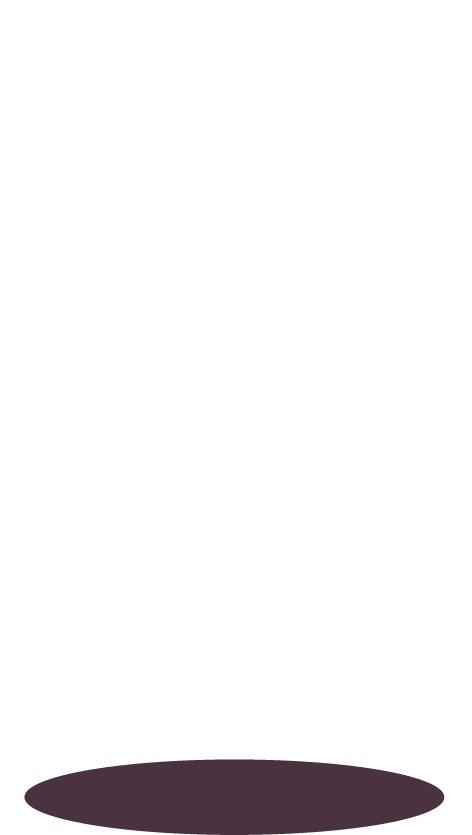 skin
constrict
reduces
radiation
dilate
increases
heat loss
‹#›
Complete the table, selecting the correct answer
‹#›
Complete the table, selecting the correct answer
flat
release sweat
dilate
constrict
erect
stop sweating
‹#›
Why is is important that our body temperature does not rise too far above 37°C?


Which part of the brain controls temperature regulation?


Describe two ways the body can cool itself down and two ways it can keep itself warm.
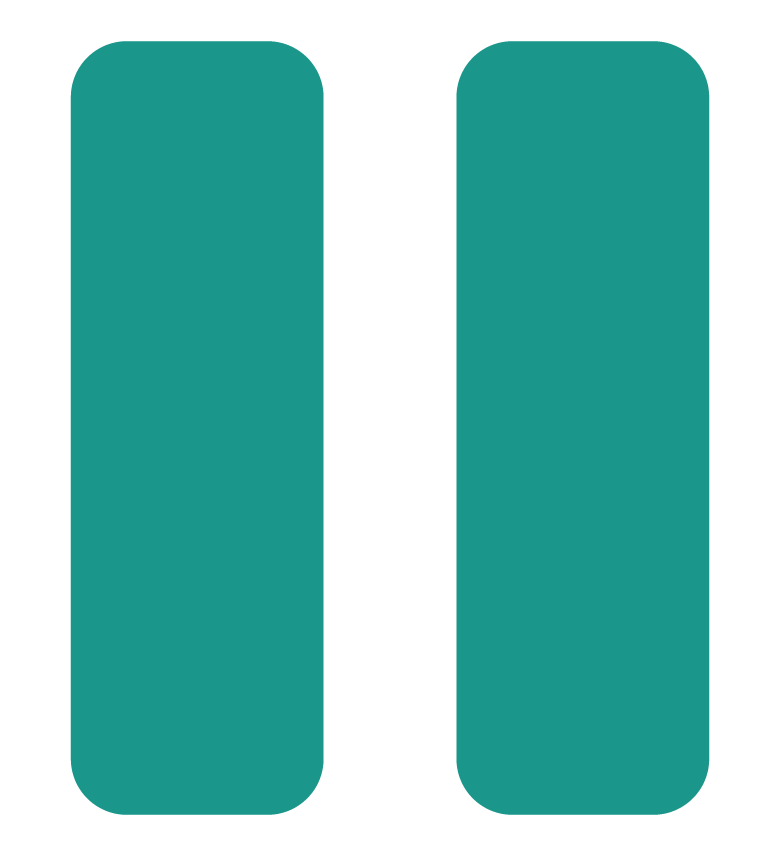 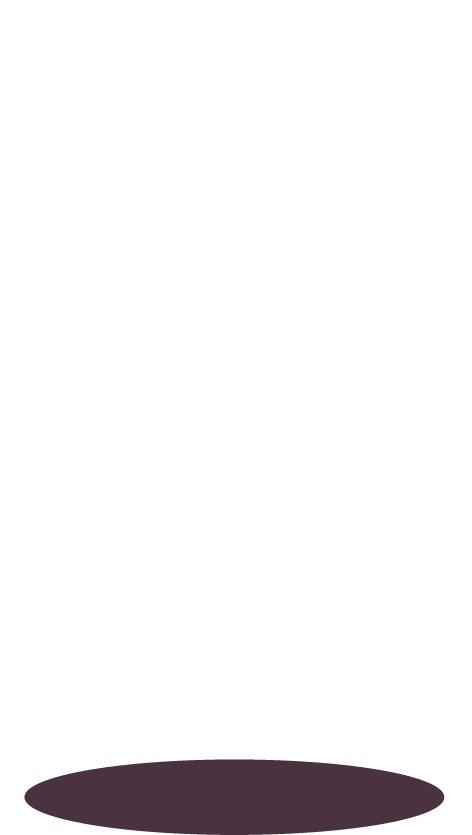 ‹#›
Why is is important that our body temperature does not rise too far above 37°C?


Which part of the brain controls temperature regulation?


Describe two ways the body can cool itself down and two ways it can keep itself warm.
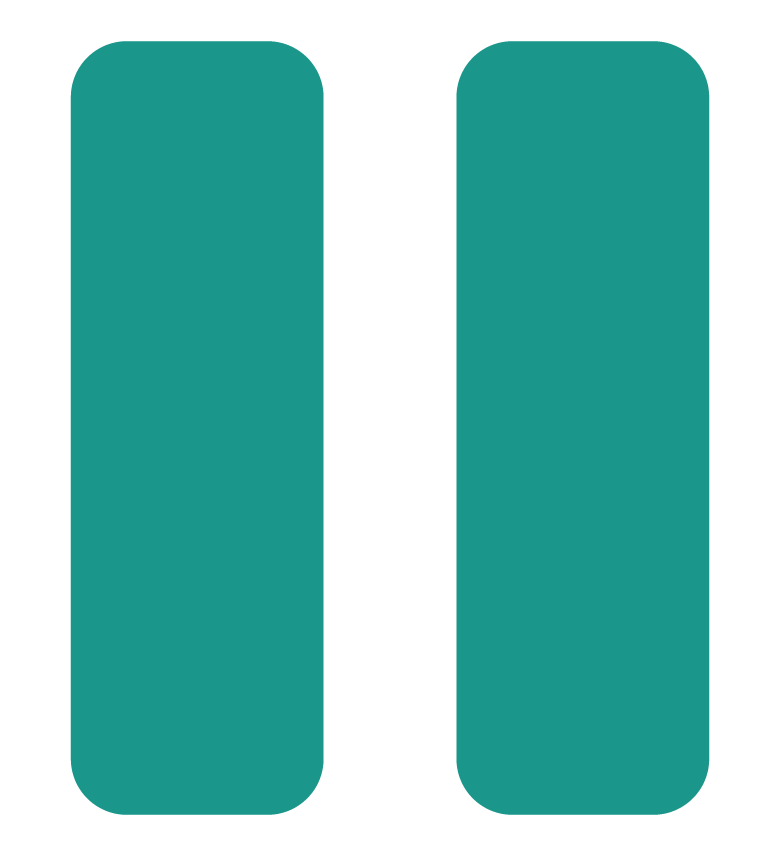 To prevent enzymes becoming denatured
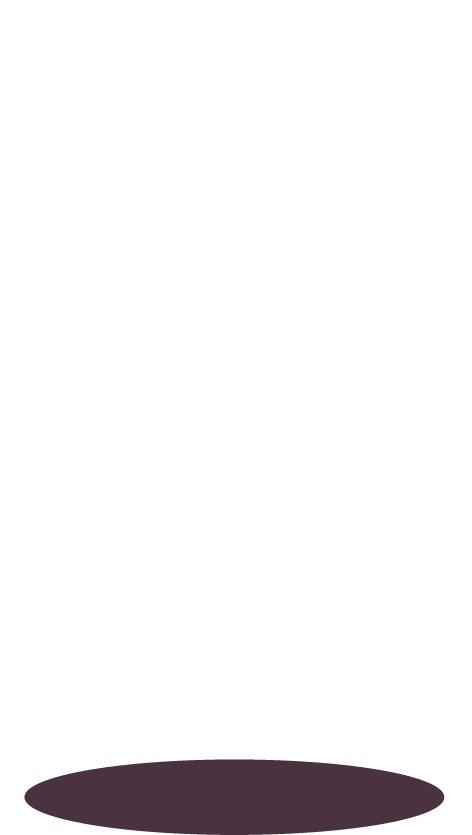 Thermoregulatory centre
Cool - vasodilation, flat hairs, sweating
Warm - vasoconstriction, erect hairs, stop sweating, shivering
‹#›
Describe the mechanisms the body puts in place to return internal body temperatures to 37°C if the temperature receptors in the skin detect a decrease in temperature. [4]
Body temperature decreases
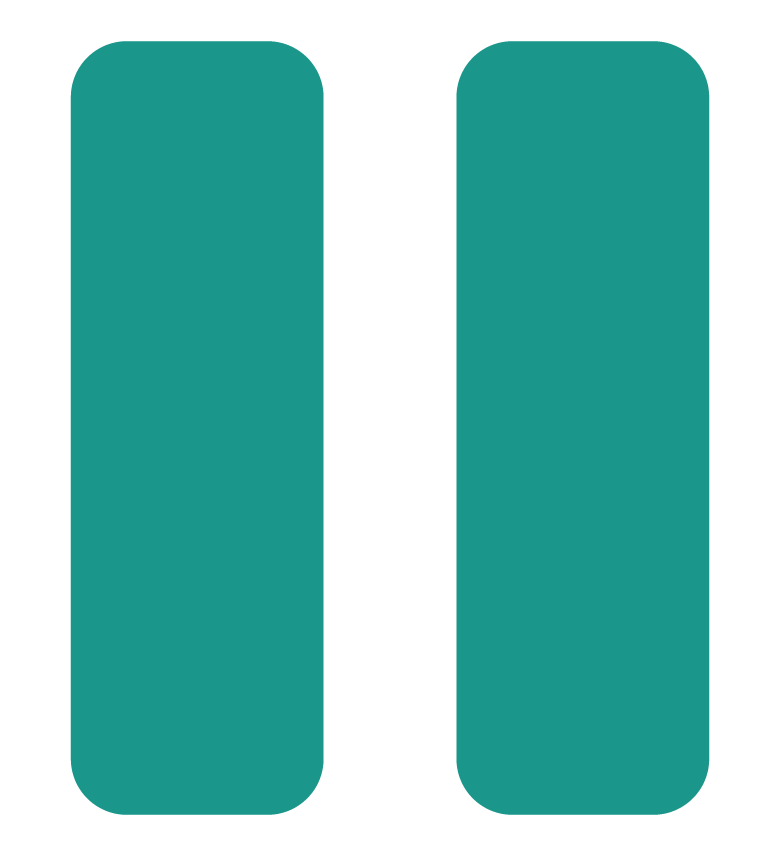 Thermoregulatory centre detects change from temperature receptors in the skin
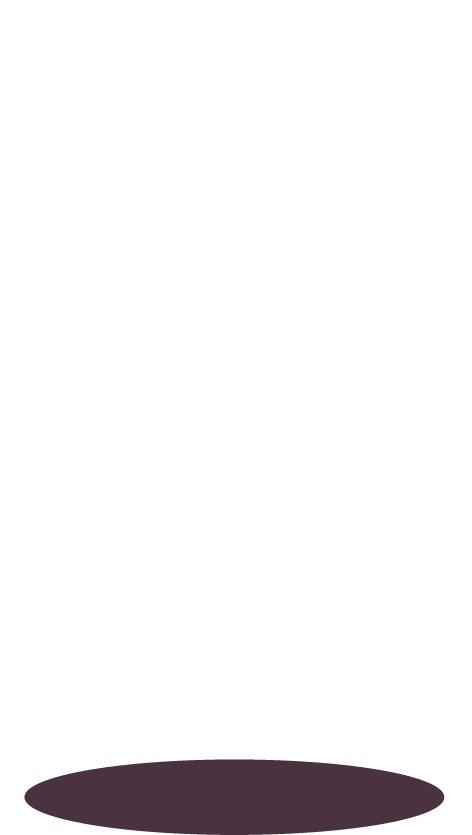 Heating responses activated at effectors e.g. shivering
Temperature is increased
Heating responses are switched off at effectors e.g. stop shivering
‹#›
Describe the mechanisms the body puts in place to return internal body temperatures to 37°C if the temperature receptors in the skin detect a decrease in temperature. [4]
Body temperature decreases
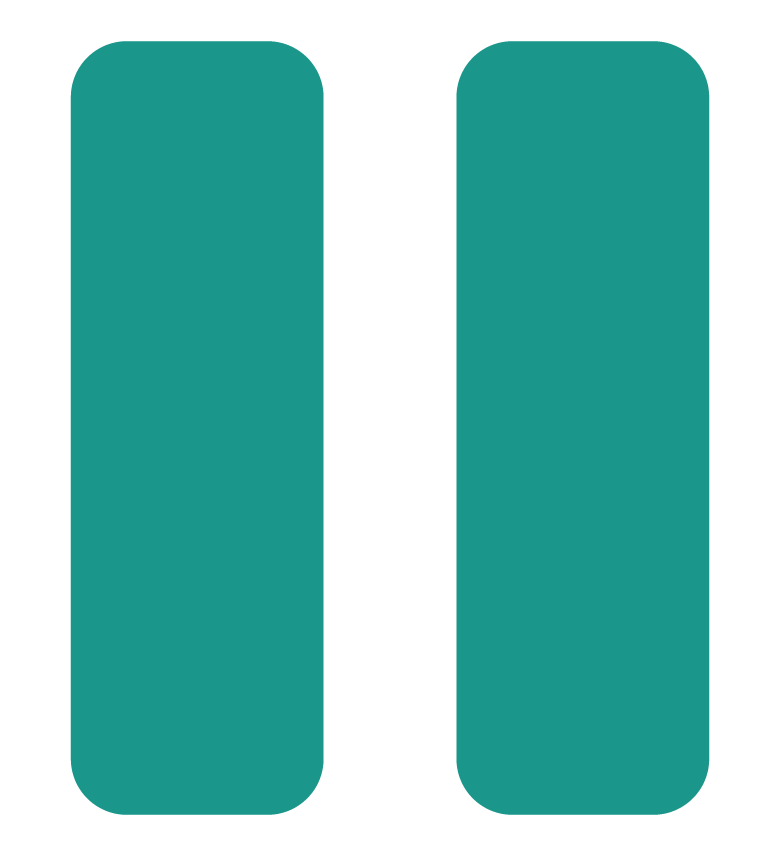 The thermoregulatory centre receives an electrical impulse from the temperature receptors in the skin. 

The thermoregulatory centre activates the heating effectors.
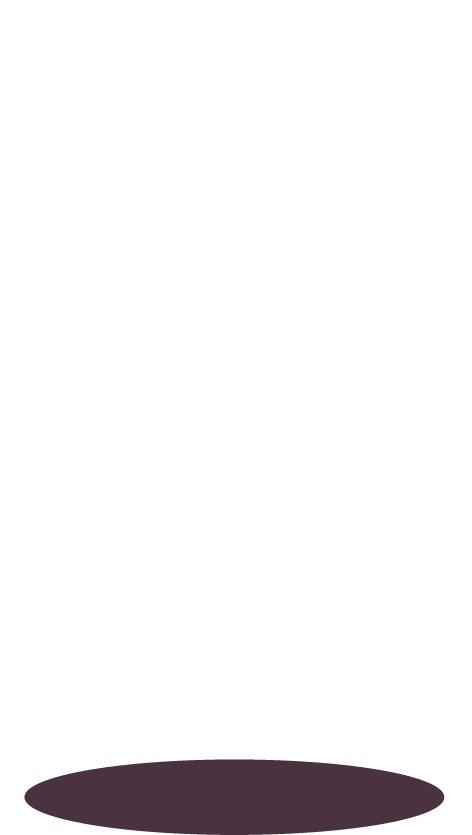 Thermoregulatory centre detects change from temperature receptors in the skin
List any of the following:
The sweat glands stop producing sweat;
the muscles contract rapidly to release heat from respiration;
erector muscles in the skin contract to raise the hairs on the skin to trap an insulating layer of air;
Vasoconstriction of the arterioles to reduce heat loss by radiation.
Heating responses activated at effectors e.g. shivering
Temperature is increased
Heating responses are switched off at effectors e.g. stop shivering
‹#›